6 September 2019
Work Package 4: Data management and infrastructure

First webinar on Infrastructure and data mangement
Michael Assouline, PhD
NCE2: Water and Marine
ICT and Data Management (ENI) Officer
Agenda of the webinar
Objective of the webinar
Data collection for the 2nd assessment report Horizon 2020 Mediterranean report Toward shared environmental information systems EEA-UNEP/MAP joint report EEA Technical report 
Following your feedbacks with regard to the H2020 reporting exercise and use of the spreadsheets, we updated the spreadsheets package and data dictionaries to support the production of H2020/NAP indicators
Capacity building activities
More webinars are planned to cover the thematic and reporting issues such as how to update spatial layers with the InfoRAC GeoNodeSDI, how to deal with missing data for the indicators, etc. 
This is what you will learn in this first webinar:
Review of the spreadsheets;
What’s new in the updated version of the spreadsheets?
How to access to the platform?
How to use the guidelines manual?
How to deal with missing attributes?
How to get technical or language support?
What are the status in the countries?
Data flow Horizon 2020
Close collaboration with INFO/RAC in charge of the development of the INFO MAP system for the Barcelona Convention
Data reporter nomination: Creation of a users list (credentials) and rights for the use of the reporting tools at national level and distribution of a guide to define roles and responsibilities 
Development of a regional infrastructure for the H2020 indicator reporting regarding 3 thematic: waste, waste water and industrial emissions, including extension (marine litter, bathing water quality)
Reporting of standardised quantitative data INFO/RAC Data Centre IDC
Update of spatial datasets (GeoNodeSDI) and metada catalogue Adoption des standards européens (INSPIRE) and iso compliant (19115)
Preparation of indicator factsheets for the methodological description by the thematic experts 
Preparation of the data dictionaries with all the standards (formats, fields, etc.) for each indicator and sub indicator
Design of Excel tables « spreadsheets » for the H2020 indicators
Reporting on the INFO/RAC Data Centre (IDC)
As part of the INFO MAP system the IDC represents the technological framework within which the Mediterranean countries can organise their reporting and fulfil their obligation toward the Barcelona Convention 
Demonstration of the tools during the workshop in Rome on data management and infrastructure October 2018 
Creation of envelopes for each countries and each data flow
Implementation of quality controls (QC) based on the data dictionaries definitions to ensure storage in a consolidated database
Future use of web forms on line with prefilling capability linked with reporting obligations of the Barcelona Convention (IMAP, BCRS, BBN, MEDPOL)
XML data transfer protocol 
Step by step manual for H2020 reporting (in English) “Procedure for Reporter to produce H2020 indicators data flow and spatial data collection under ENI SEIS South II project Guidance document -  12.12.2018”
Creation of guidelines with advanced functionalities (in English) “ Spatial Data Infrastructure and Reporting system User guideline”
H2020 reporting state of the art (September 2019)
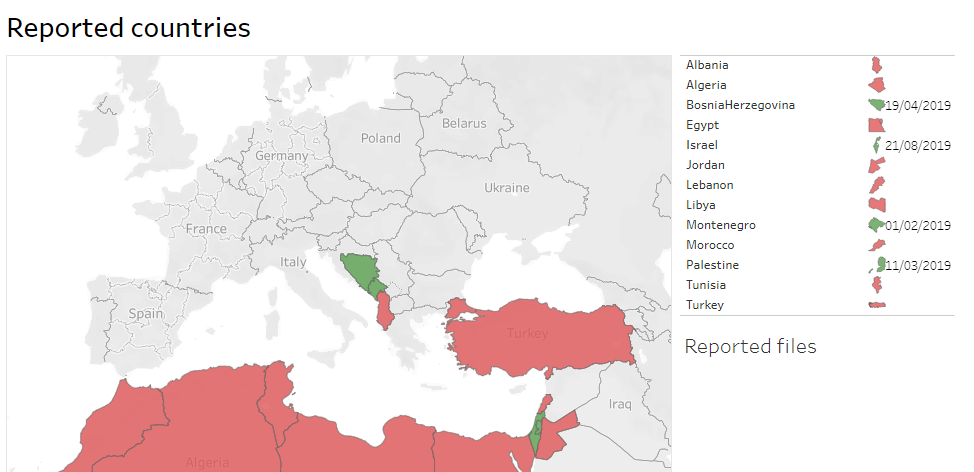 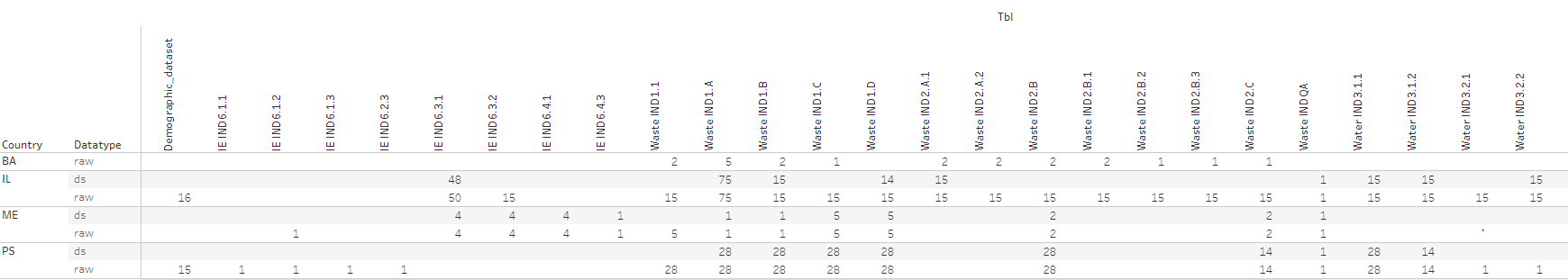 Capacity building and knowledge transfer
Reinforcement of the national capacity to collect data, work on standards, etc. 
Technical assistance on the countries to describe the reporting process and ensure interoperability among the information systems
 Remote assistance– webinars at regional level or one to one – proposals: 1. use of the SDI for updating spatial data, 2. thematic waste, industrial emissions, water
Helpdesk for continuous support
Write to michael.assouline@eea.europa.eu and INFO/RAC info@info-rac.org
Communication
ENI SEIS II South Project website https://eni-seis.eionet.europa.eu/south
Country pages with facts and figures https://eni-seis.eionet.europa.eu/south/countries
Factsheets and data dictionaries https://eni-seis.eionet.europa.eu/south/areas-of-work/indicators-and-assessment
Spreadsheets and guidelines https://eni-seis.eionet.europa.eu/south/areas-of-work/data-management-and-infrastructure
Newsletter (English, French, Arabic) https://eni-seis.eionet.europa.eu/south/communication
6 September 2019, Webinar
Work Package 4: Data management and infrastructure
First webinar on Infrastructure and data mangement
Questions?
Michael Assouline, PhD
NCE2: Water and Marine
ICT and Data Management (ENI) Officer